20150508彰化教師推廣研習
著作權與創用CC小學堂–數位教材之用心製作、放心分享、安心使用
講師 李瑞清
本簡報除另有註明外
採用創用CC【姓名標示-非商業性】4.0國際版授權釋出
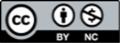 要注意什麼?
1
何謂授權?  授什麼「權」?
2
2
著作權
3
3
著作權的內涵包括
專屬不可讓與永久受到保護
可透過契約授權或讓與
兩者時常分屬於不同的主體
4
著作人格權：對作者人格、聲譽的基本尊重
姓名表示權：本名、別名、不具名作者可以決定要掛什麼名字，別人不能竄改
公開發表權作者可以決定何時發表
禁止不當變更歪曲、割裂、竄改著作之內容，至損害作者之名譽
5
著作財產權只有著作權人決定誰能進行這11種利用
1、公開口述權---用嘴念、朗讀
2、公開播送權---有線、無線電波
3、公開上映權---用機器播放影片
4、公開演出權---表演、擴音器…
5、公開傳輸權---用網路
6、公開展示權
7、重製權---以影印、錄音、錄影等其他方式…
8、編輯權
9、散布權
10、出租權
11、改作權---投入創意，以翻譯、編曲、改寫等方式…產生出新的「衍生著作」
對大眾做這些事
＊ ＊ ＊約定不明之部分推定為未讓與or未授權＊ ＊ ＊
6
6
重製權：以特定方式重現著作內容
於學校電子報中引用圖片、文字

上課或演講中錄音錄影

電影院中翻拍院線片

影印教科書

當你點下滑鼠右鍵~複製、貼上、複製、貼上
7
7
改作權：產生衍生著作
哈利波特小說改編成舞台劇

將英文文章翻譯成中文

改寫他人文章？惡搞他人圖片？

冰雪奇緣台語版？
是否投入足夠的創意產生一個新的作品？
8
8
公開傳輸權
轉貼網址？
按Facebook分享？
將Youtube影片嵌入自己的部落格？
9
小練習
A老師為自然課製作教材，內容包含從原文教科書掃描的圖片20張，教材列印60份給同學使用，但A老師未標示來源與作者姓名。課程結束後，並將該檔案上傳至網站上。請問「涉及」了前述著作權人的那些權利？
 1)  掃描的圖片20張、列印60份
 2) 將檔案上傳至網站上 
 3) 未標示來源與作者姓名
10
10
著作權
11
11
我國「著作財產權」保護期間
一、一般人    
原則：著作人生存期間+死後５０年。
 例外：別名、不具名之著作+公開發表50年。               但別名為眾所周知時，回歸原則。
二、公司、出版社：著作人為法人時+公開發表後50年。
三、攝影、視聽、錄音及表演+公開發表後五十年。（自然人或法人皆如此）
13
大眾可以自由利用，包含著作財產權11種型態
保護期間屆滿後屬公共財（Public Domain）
13
公共領域素材
圖片來源/UPI 
By Arthur Sasse 1951年
14
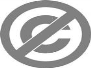 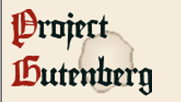 「古騰堡計劃」是Michael Hart自1971年開始推動，旨在鼓勵電子書的創造及流通，是全球最早的數位圖書館，目前收錄36,000部以上落入公共領域的書籍電子檔讓使用者下載。其中主要是西洋文學作品，例如小說、詩歌、小故事、戲劇。
例如小公主、小婦人及福爾摩斯原著均罹於著作權期間，文本在古騰堡計畫網站可提供下載，甚至有有聲書錄音檔。
http://www.gutenberg.org/wiki/Main_Page
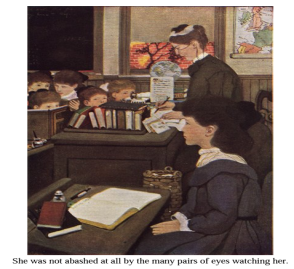 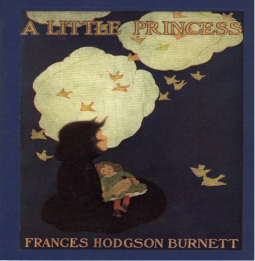 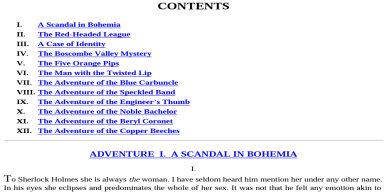 15
15
補充:其它公共領域素材來源
不具原創性之著作
著作權法§9 非屬著作權之標的
著作權法立法(民國17年5月14日)以前之著作
著作權人放棄著作權
16
16
猴子自拍照沒版權？攝影師告維基【聯合新聞網  數位新聞中心╱綜合報導】  2014年08月07日
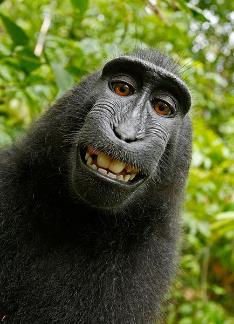 2001年，攝影師大衛史雷特（David J Slater）前往印尼，為瀕臨絕種的黑冠獼猴拍攝一系列照片。拍到一半，一隻獼猴突然搶走史雷特的攝影器材開始把玩，還拿起相機自拍。維基百科認為，由於按下快門的是猴子，所以這些照片的著作權不屬於任何人，但史雷特則並不同意。史特雷6日痛斥維基百科免費分享這些照片，影響了他的生計與收入。現在史雷特正準備要控告維基百科。
17
公共領域（Public Domain）
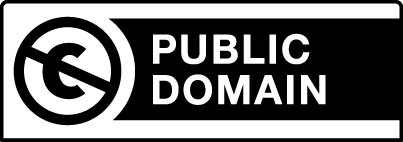 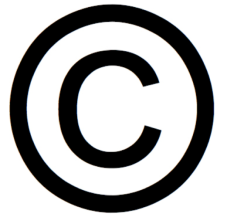 公共領域標章
著作保護期間屆滿
http://creativecommons.org/choose/mark/
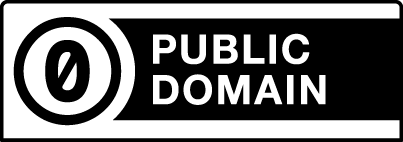 版權所有，翻印必究
著作權所有
CC0標章
著作權人放棄著作權
http://creativecommons.org/choose/zero/
18
18
著作權
19
19
19
對於合理使用常見的誤解
？
20
20
著作權法§52
為報導、評論、教學、研究或其他正當目的之必要，在合理範圍內，得引用已公開發表之著作。

引用：必須以有自己的創作為前提

大量引用他人著作撰寫文章，或自己之著作與所引用之著作比例不相當，依一般社會通念，非屬供自己創作之參證、註釋或評註之用者，不得主張（智慧局函釋）
21
21
著作權法§64
明示出處之義務
籠統標示在參考書目X
明白的標示在引用處

是否有引用出處實際上會影響構成合理使用的機率
22
22
怎樣的利用才是「合理範圍」？著作權法§65
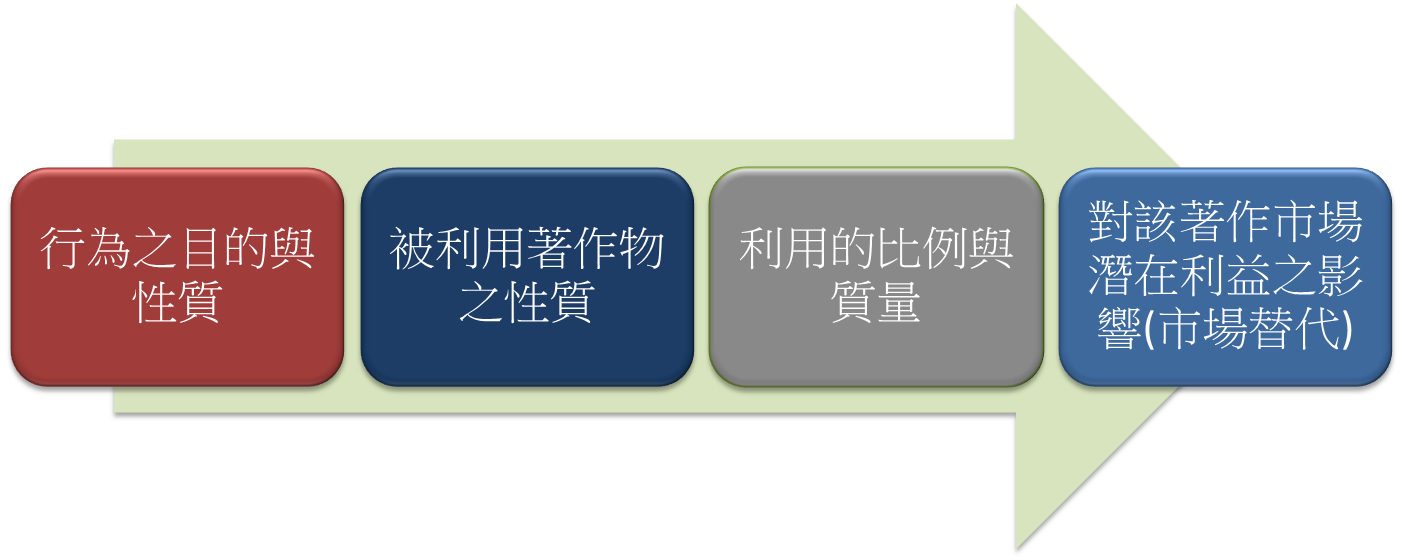 是否涉及商業性
事實性v.創意性
讓著作人少賺錢
多 v. 少
是否為精華
23
23
判斷風險，再行利用
您製作了一份PPT，內容包含從網路上搜尋到的精緻圖片數張，請問下列各種利用方式的風險高低？
1、印成紙本發給課堂上的同學？低度
2、將檔案上傳至有鎖帳密的網路平台，供修課同學利用？中度
3、將檔案上傳至開放的網路平台？高度
4、收錄後出版販售？極高度
24
24
風險來自於
25
25
製作數位教材時，至少要注意
避免整份教材大比例的摘錄特定來源
了解資料的來源，優先使用權利狀態清楚的素材Google什麼都有，已在網路上流通的不代表隨便取用沒問題
確實引註出處與標示作者姓名心血結晶我做的，「我」變成了「來自網路」， 好生氣、好傷心
實際授課版、上網版的內容可稍作區別前者內容可較豐富，後者可考慮過濾掉可能會有爭議的圖片
單純張貼連結，法律風險極低
26
本張投影片來源：李佳樺， CC BY 4.0 ，台灣創用CC臉書專頁
27
我直接拿來用在自己的報告中，又將報告上傳到網路上，涉及那些權利？要不要取得對方的同意？
上一張投影片是別人的作品
28
創用CC
29
一種著作權授權方式
一種定型化契約範本
由作者自行決定是否採用
Yamashita Yohei，CC BY 2.0Flickr
30
30
一般著作權宣告
利用人：必須得到著作權人明示的授權或讓與著作財產權                之全部或一部。
限制時間、地域、類型

著作權所有，除獲得授權，否則請勿轉載
著作權所有，僅供教育使用
改作權-繁體中文獨家授權版，僅限台灣地區販售
授權期間3年（專屬授權）
31
創用CC：開放性的公眾授權
特色：著作權人預先設定授權的條件，主動分            享給公眾利用，毋須另外得到授權
性質：一對多的著作權授權契約           （著作權人 與 不特定多數的利用人間）
32
創用CC的授權範圍
非專屬授權：著作權人仍保有著作權
全球性：不得限制地域
著作權保護期間內：保護期間屆滿後，屬於公共財，利用人無須遵守CC條件
33
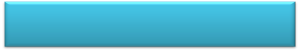 姓名標示
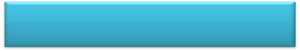 非商業性
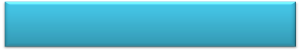 禁止改作
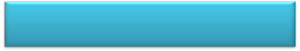 相同方式分享
4種核心授權要素
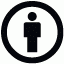 Attribution、BY
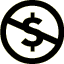 Noncommercial、NC
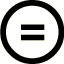 No Derivative、ND
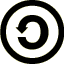 Share Alike、SA
34
小說明：【姓名標示】
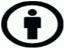 依據作者指定的標示方式，不少素材網站皆會提供
若作者未指定，利用時要適當的彰顯作者的資訊
作者姓名
特定的來源網址（可用超連結）
若版面空間充足，建議加上作者授權方式和條款內容的超連結
重點：讓其他人可以知道是誰的作品、            要連回哪裡可以看到原作品/更多的作品
35
適當的姓名標示
1、Yamashita Yohei 作者姓名
2、CC BY 2.0 作者採用的分享方式                          （超連結）
3、Flickr 來源網址（超連結）
Yamashita Yohei，CC BY 2.0Flickr
36
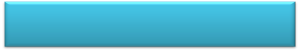 姓名標示
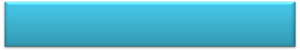 非商業性
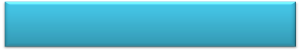 禁止改作
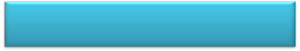 相同方式分享
4種核心授權要素
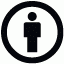 Attribution、BY
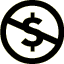 Noncommercial、NC
若有衍生著作
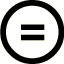 允許改作允許改作允許改作允許改作允許改作
No Derivative、ND
也要採取
著作人
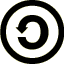 Share Alike、SA
37
小說明：【相同方式分享】
「改作」了「原」作品，創作出的「衍生著作」也要  以相同的條款授權釋出
      譬如
       原作品 A    【姓名標示、相同方式分享】
       衍生著作 B【姓名標示、相同方式分享】
       衍生著作 C【姓名標示、相同方式分享】
           ……..
讓公眾有更多的CC素材使用
38
6種核心授權條款
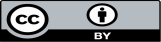 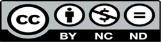 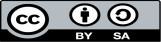 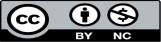 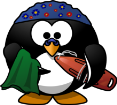 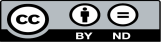 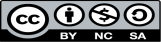 OpenClipArt
39
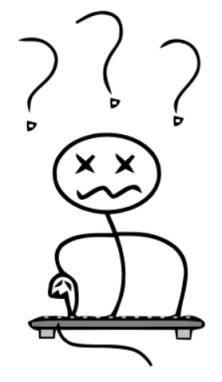 為什麼是6種？
Guudmorning，CC  BY 2.0，Flickr
40
小提醒
這6種授權條款，在遵守「姓名標示」、「非商業性」的前提之下，皆可轉載、分享，與有無「相同方式分享」這個要件沒有關係喔

轉載、分享涉及公開傳輸權
相同方式分享涉及改作權
41
動動腦
1、如果您要將本份投影片（CC_BY-NC）影印給全系的同      學參考，請問是否可以？是否需要聯絡我？若是直接      放到您的Blog上，供不特定人自行瀏覽下載，是否有不同？

2、請問您要將本份投影片收錄在您即將出版販售的作      品集參考附錄內，請問是否可以？是否需要聯絡我？
遵守條件的前提下，可自由利用，不用另外取得授權
若要超出授權條件利用，才需要聯絡作者
42
紛爭除了著作權外，還有…
隱私權、肖像權
事前充分溝通
去識別化、去連結化
43
教育大市集   資源上傳注意事項
您必須為著作人、經著作人同意或授權，或是經著作人讓與著作財產權者，方能上傳該數位內容，請勿上傳權利狀態不清楚之數位內容。當您使用上傳服務時，請您務必確認內容無侵害他人權利之情事。包含但不限於以下的情形：
若您創作之內容中有引用他人之創作，務必要註明出處及作者姓名，以避免侵害原作者之「著作人格權」
請勿上傳您直接掃描他人仍有著作權的書籍或繪本內容
請勿大比例引用他人著作，而自己創作之內容僅占少部分
除非您確信利用的比例和質量構成合理使用，否則請勿直接重製教科書商之教材
請勿單獨上傳網路上轉貼之文章、圖片
請勿任意將網路上搜尋到的數位內容宣告創用CC授權釋出
44
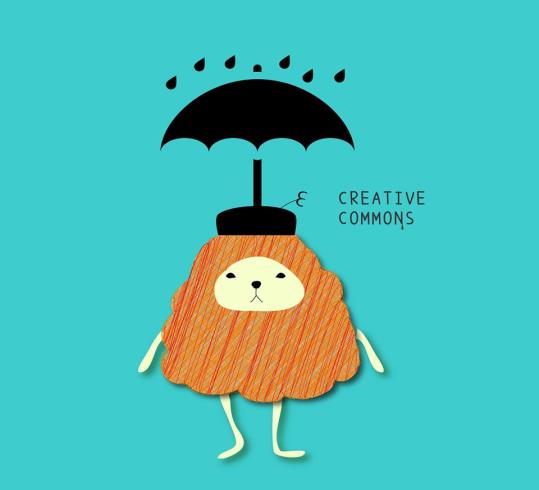 謝謝聆聽
諮詢信箱
ccedu.copyright@gmail.com
陳慧潔， CC BY 4.0，台灣創用CC臉書專頁
附錄：創用CC素材
46
圖片類
47
48
49
50
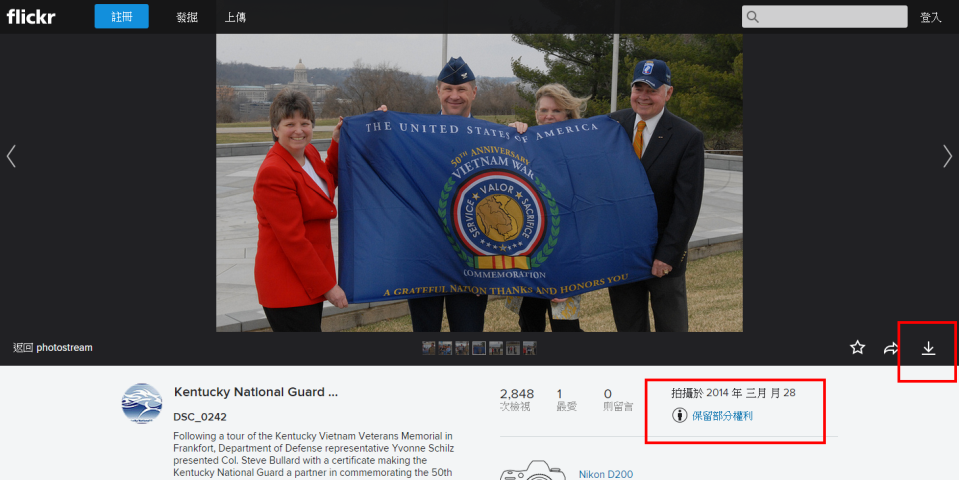 51
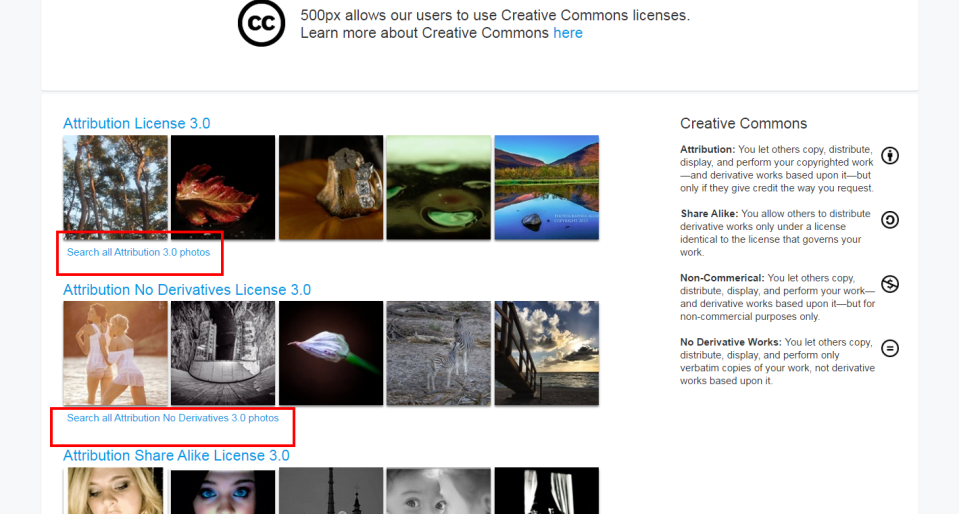 52
53
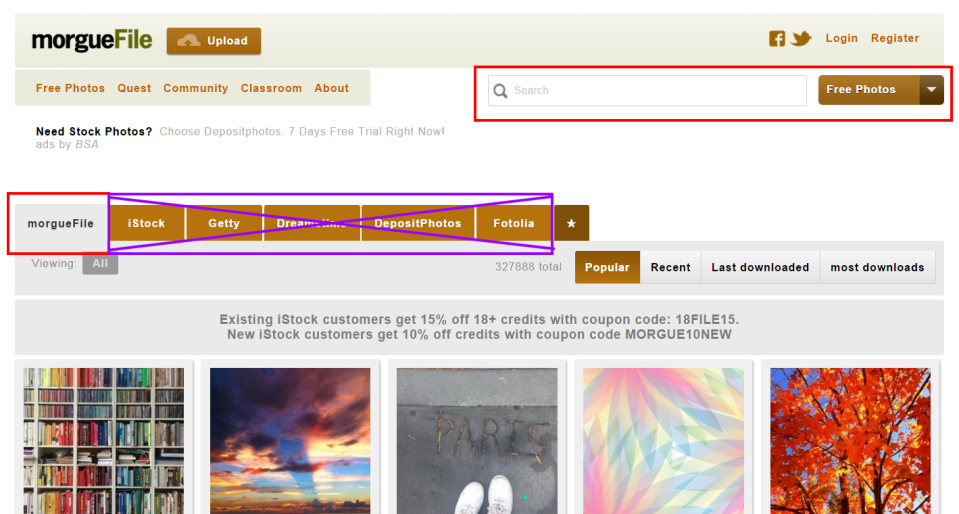 54
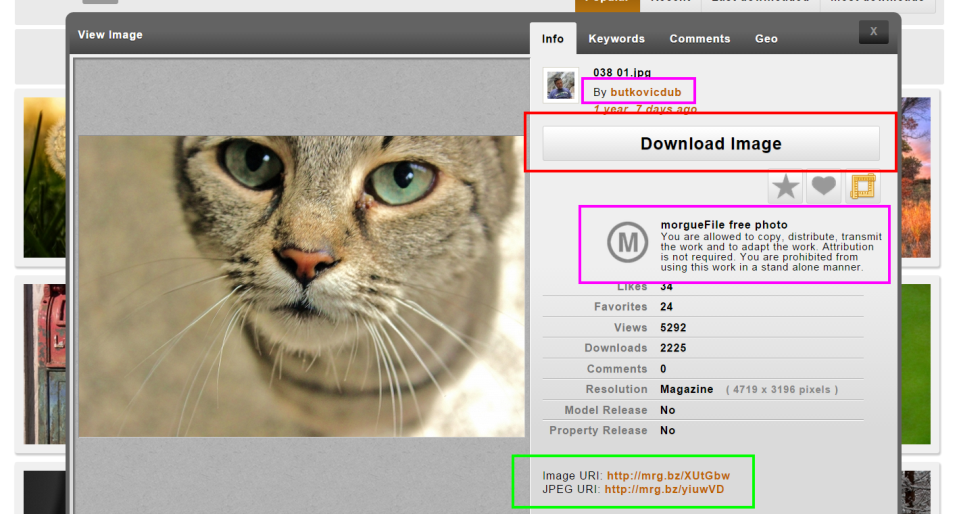 55
56
57
58
59
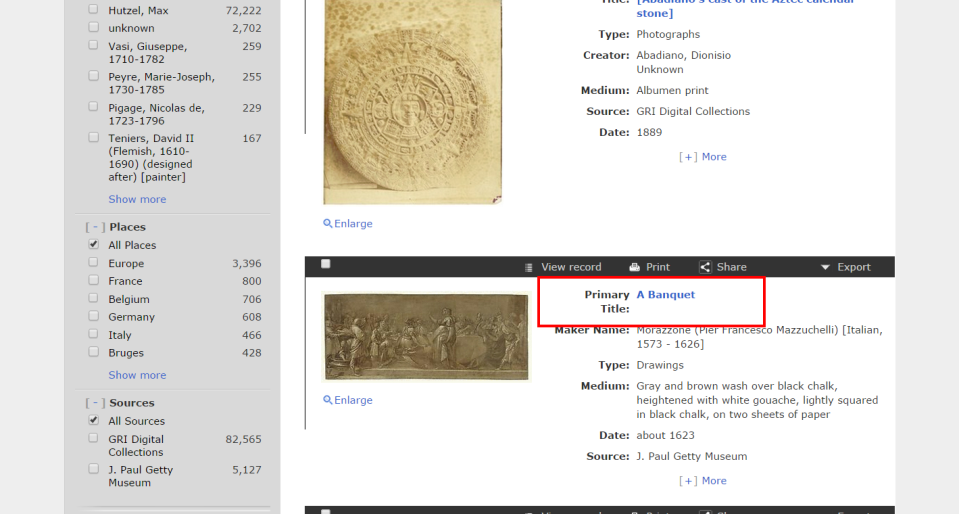 60
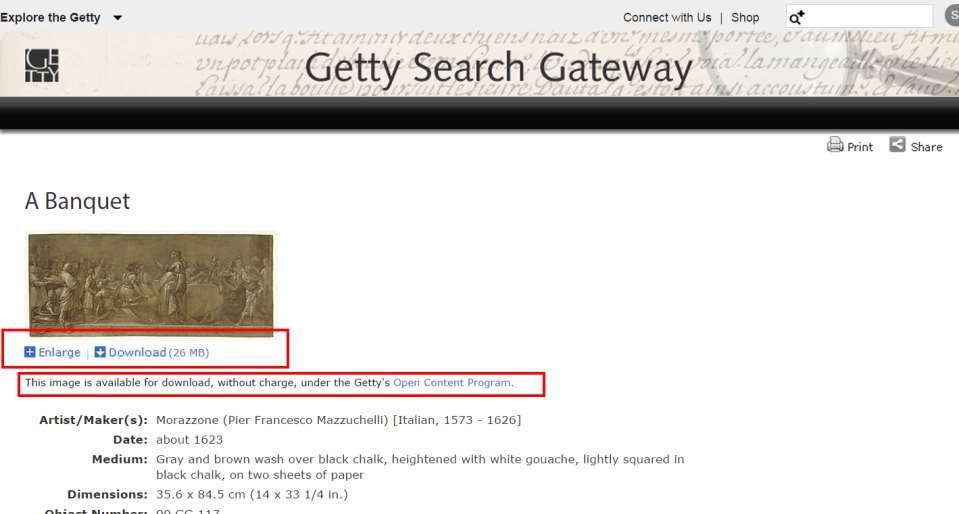 61
醫學相關圖片
62
63
音樂類
64
65
在製作動畫、影片時，若以CC音樂作為背景音樂，要注意：
選擇下列2種類型的音樂素材：
姓名標示(Attribution, BY)

姓名標示、非商業性(Attribution-Noncommercial; by-nc) (看您製作的影片是否涉及商業目的，若有，則不建議使用)
66
在製作動畫、影片，以CC音樂當做背景配樂，要注意：
不能選擇有ND要件的素材在CC條款中，將音樂搭配作為影像的背景音樂，被視為改作行為，因此不能選擇有「禁止改作( No Derivatives,ND)」的素材
若選擇SA要件素材，也要將影片以同樣的條款釋出SA 是指如果有改作原著作，產生的衍生著作也要採取相同的授權條款釋出，因此若將有此要件的音樂素材當作背景音樂，您也必須將該影片採取創用CC相同的條款授權釋出
67
小說明：【姓名標示】
依據作者指定的標示方式，不少音樂素材網站皆會提供
若作者未指定，利用時要適當的彰顯作者的資訊
作者姓名
作品名稱
特定的來源網址
若版面空間充足，建議加上作者授權
68
Mutopia一個收錄古典音樂的網站，
http://www.mutopiaproject.org/步驟一：可點選右側的Search或List all music選項搜尋音樂，或點選上方列表中                Browse the Archive或Advanced Search選項
步驟二：每首歌曲會註明授權狀態為公共領域或創用CC
步驟三:：Download欄位可下載曲譜（A4 .pdf file、Letter .pdf file ）                ，以及演奏檔（.mid file）
69
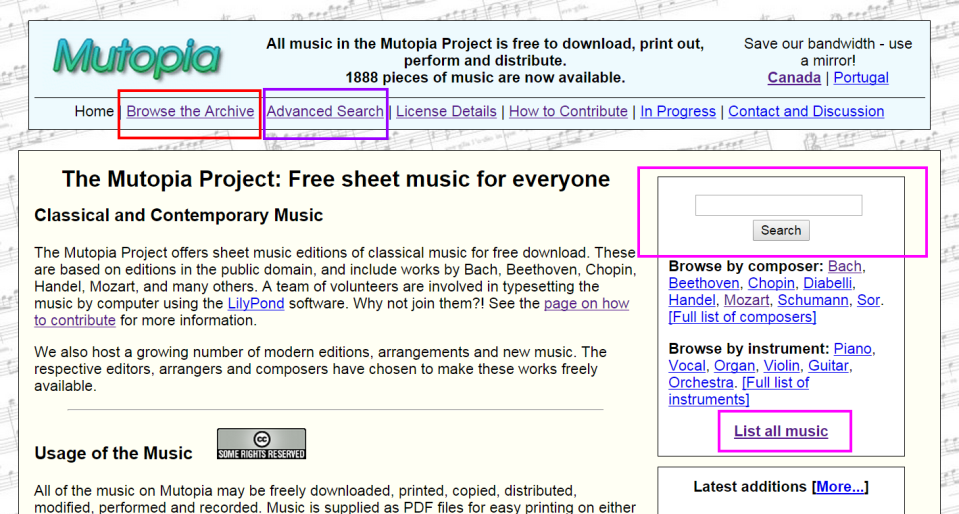 70
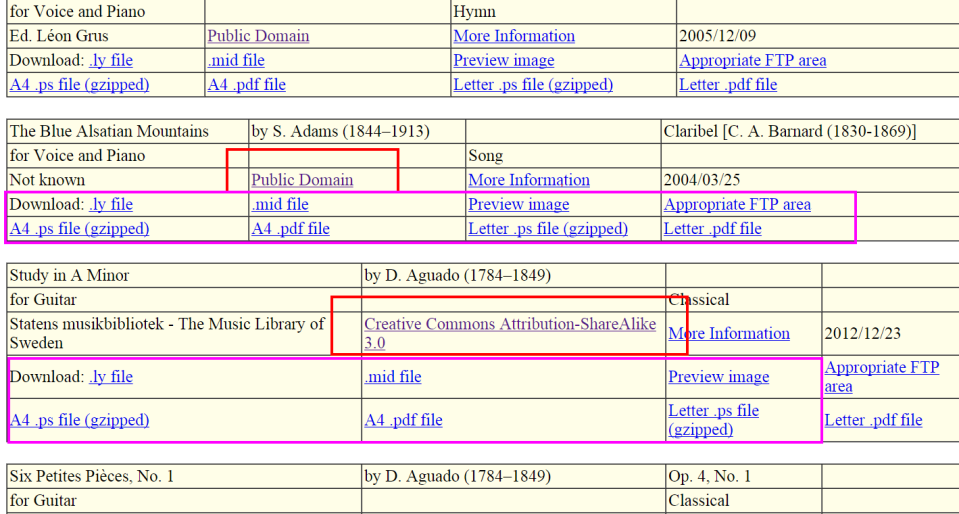 71
CCmixter採 BY、 BY-NC
http://dig.ccmixter.org/free
步驟一：先從右上角選擇是否要商業利用（All licenses 或 Free for commercial use）步驟二：點選擇搜尋框最左側的向下箭頭（進階搜尋,Advanced dig）步驟三：勾選曲風（genre）、樂器（instrument）、類型（style）等條件步驟四：點選搜尋（dig）步驟五：播放（向右箭頭）、下載(【i】字母)、最右側有該首歌曲的授權類型
步驟六 :  點選【i】字母，進入下一頁面後，點選左側mp3字樣，即可下載該首音樂                左上角並有告訴使用者該如何姓名標示

注意：因為網站最近改版過，若您的利用涉及商業利用，建議有金錢符號的歌曲不要使用
72
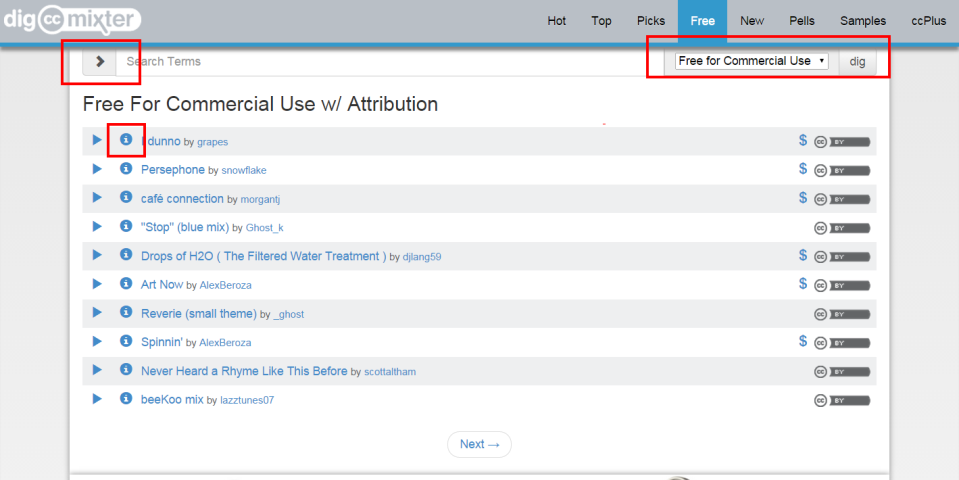 73
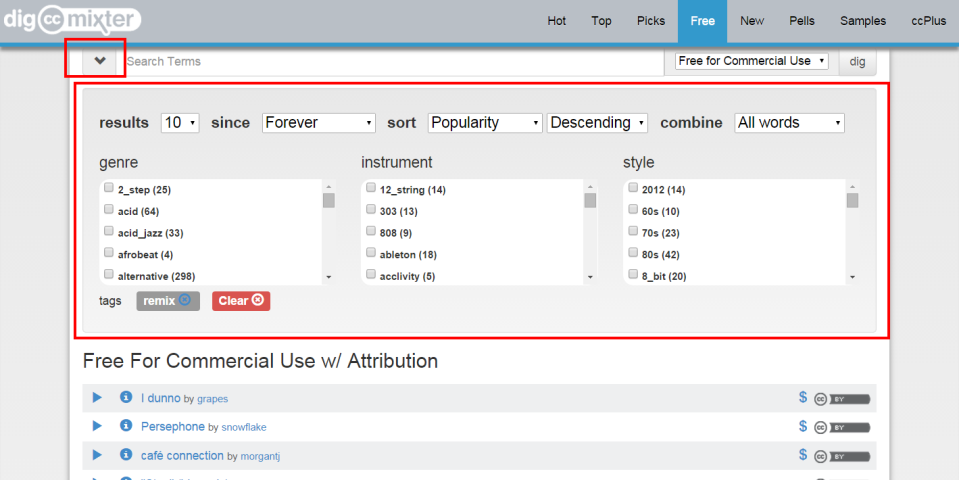 74
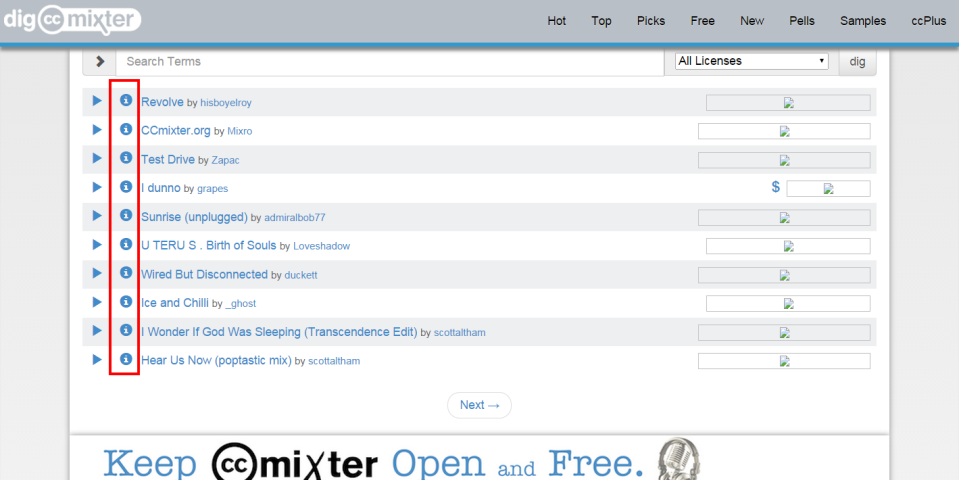 75
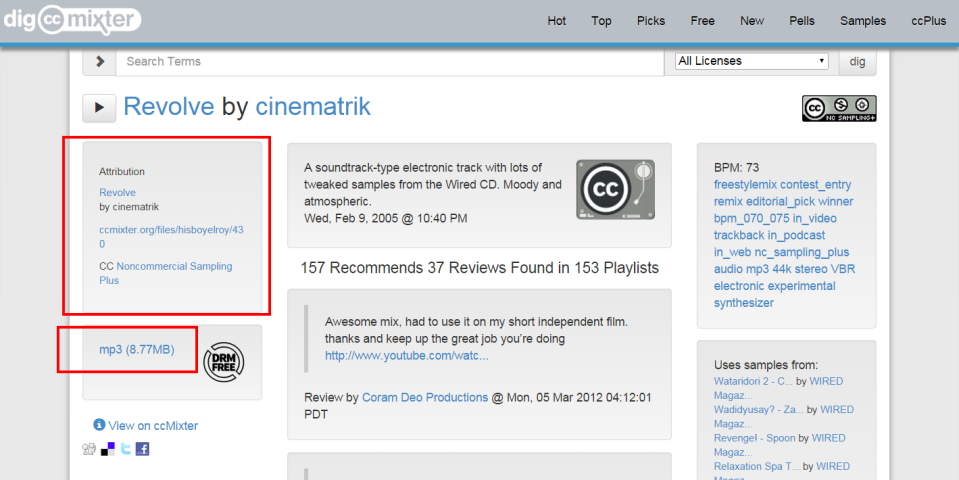 76
Jamendo
http://www.jamendo.com/en/search
步驟一：點選首頁上方的Search步驟二：點選搜尋列下方的Advanced Search（進階搜尋）步驟三：點選視窗下方的CC License，選擇所需的條款類型步驟四：在搜尋白色框框中鍵入空白鍵，會挑出可供選擇的類型步驟五：點選搜尋框中的放大鏡圖示（不用輸入搜尋字串）步驟六：點選歌曲名稱，該頁最下面有授權方式               （若有需要，記得截取此頁面）步驟七：點選download，即可下載該首歌曲
77
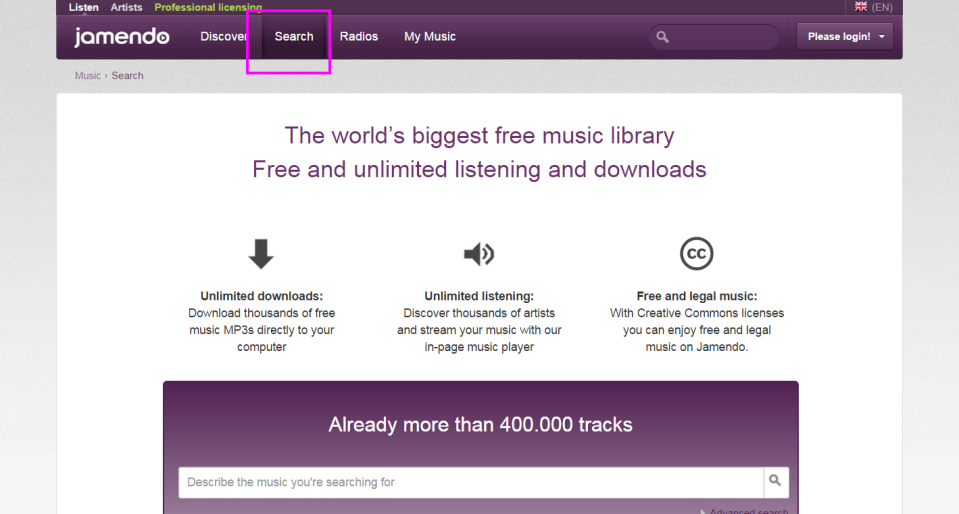 78
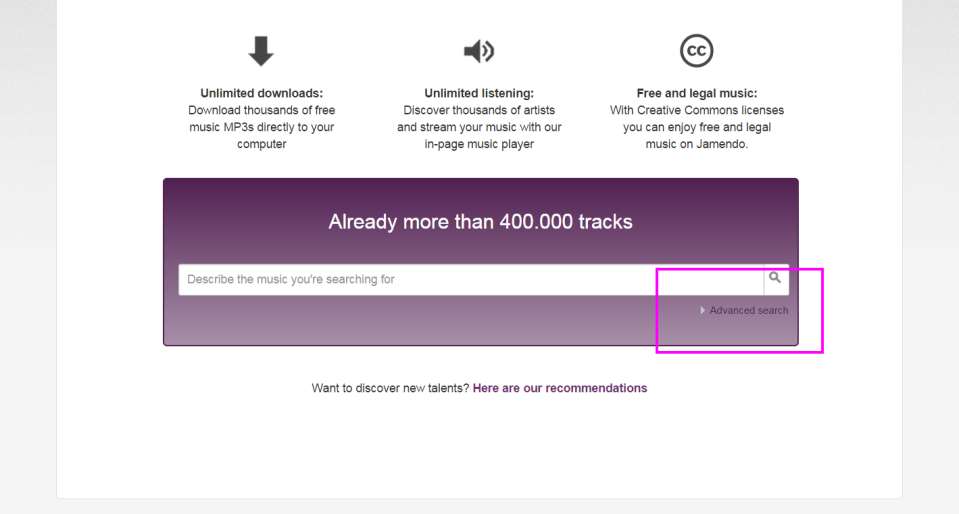 79
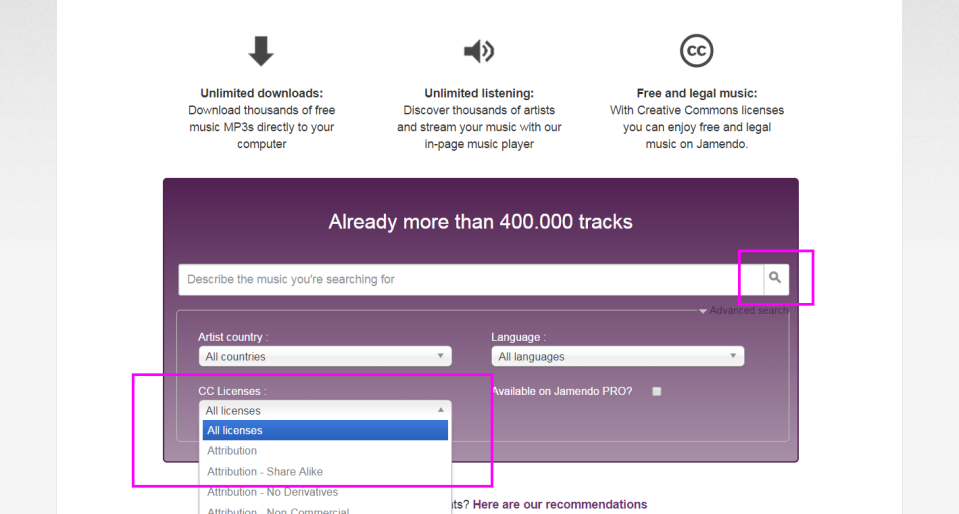 80
Vimeo-Music Store
http://vimeo.com/musicstore步驟一：點選搜尋列下方的Advanced Filters（進階篩選）步驟二：下方會跳出一個篩選條件視窗，於License條件選擇所欲利用的CC的授權條款步驟三：不用輸入搜尋關鍵字，直接點選搜尋，下方即會跳出所有採取該授權條款的歌曲步驟四：點選向右箭頭即可播放                點選向下箭頭即可下載                點選問號會跳出視窗告知您該如何姓名標示
81
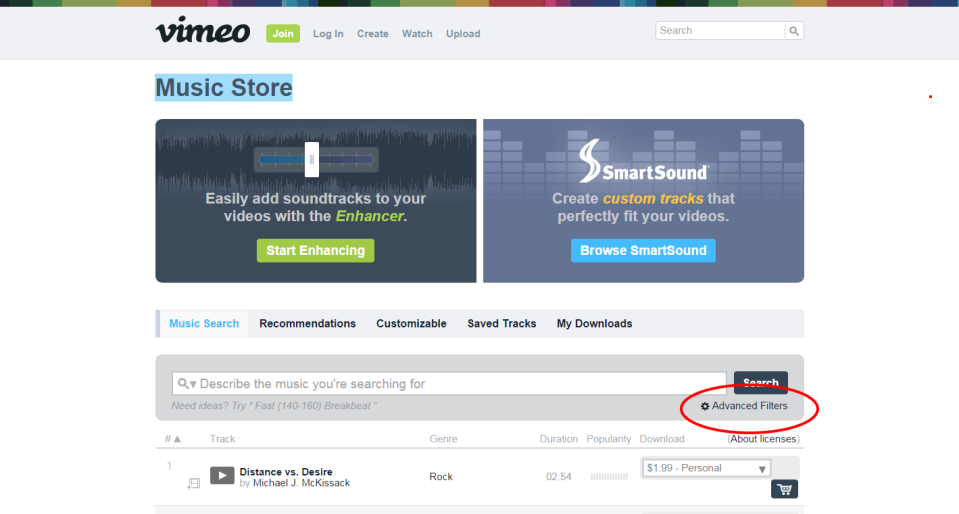 82
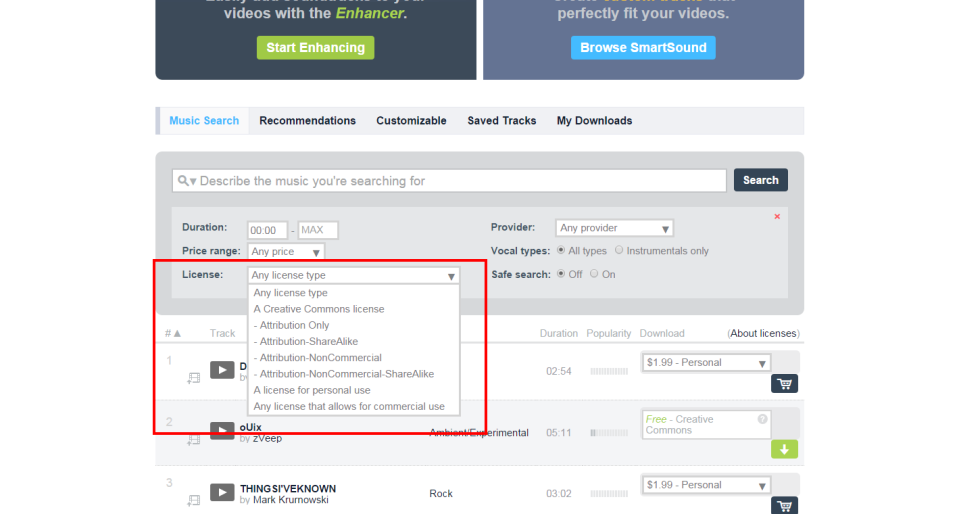 83
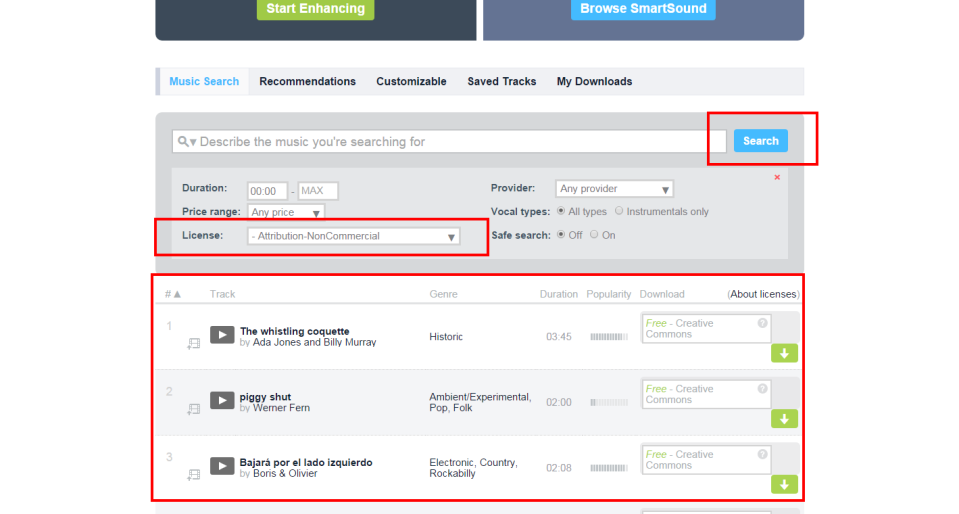 84
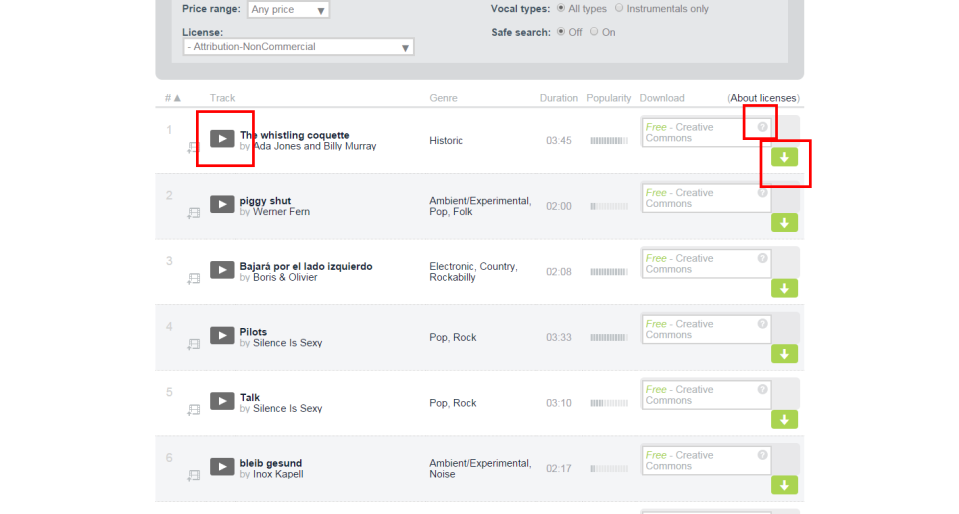 85
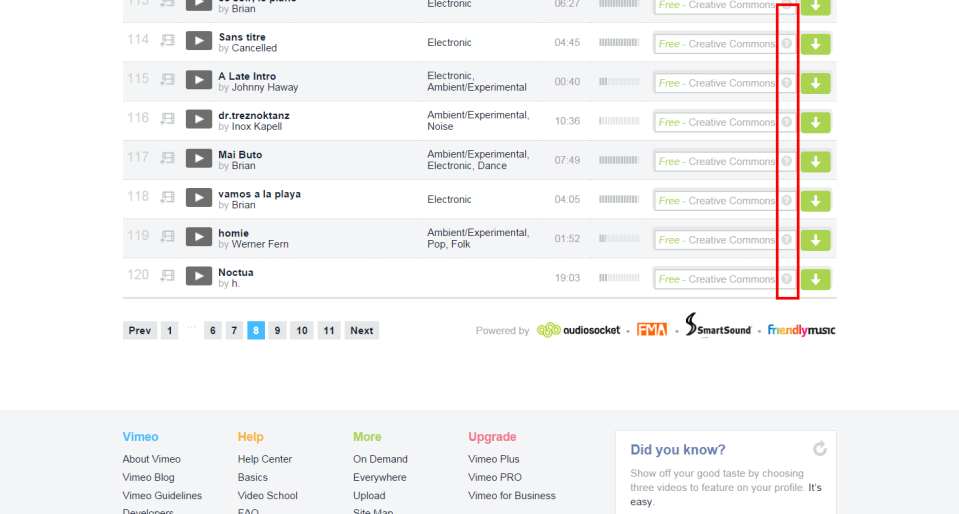 86
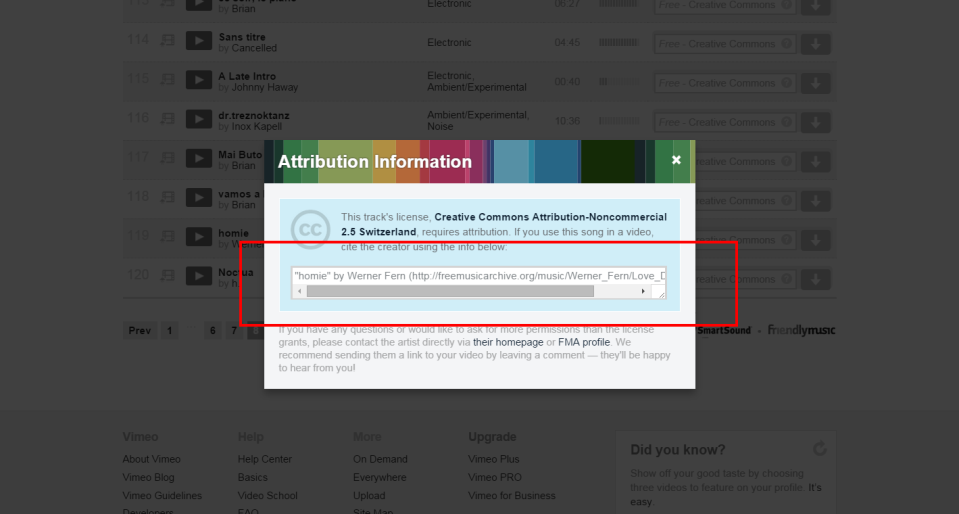 87
Free music Archive
http://freemusicarchive.org/search/
步驟一：左側可設定條件，選擇CC授權類型步驟二：點選所要使用的歌曲名稱（TRACK欄位）步驟三：點選向下箭頭即可下載步驟四：右下角有授權內容，以及告訴使用使該如何姓名標示               （若有需要，記得截取此頁面）
88
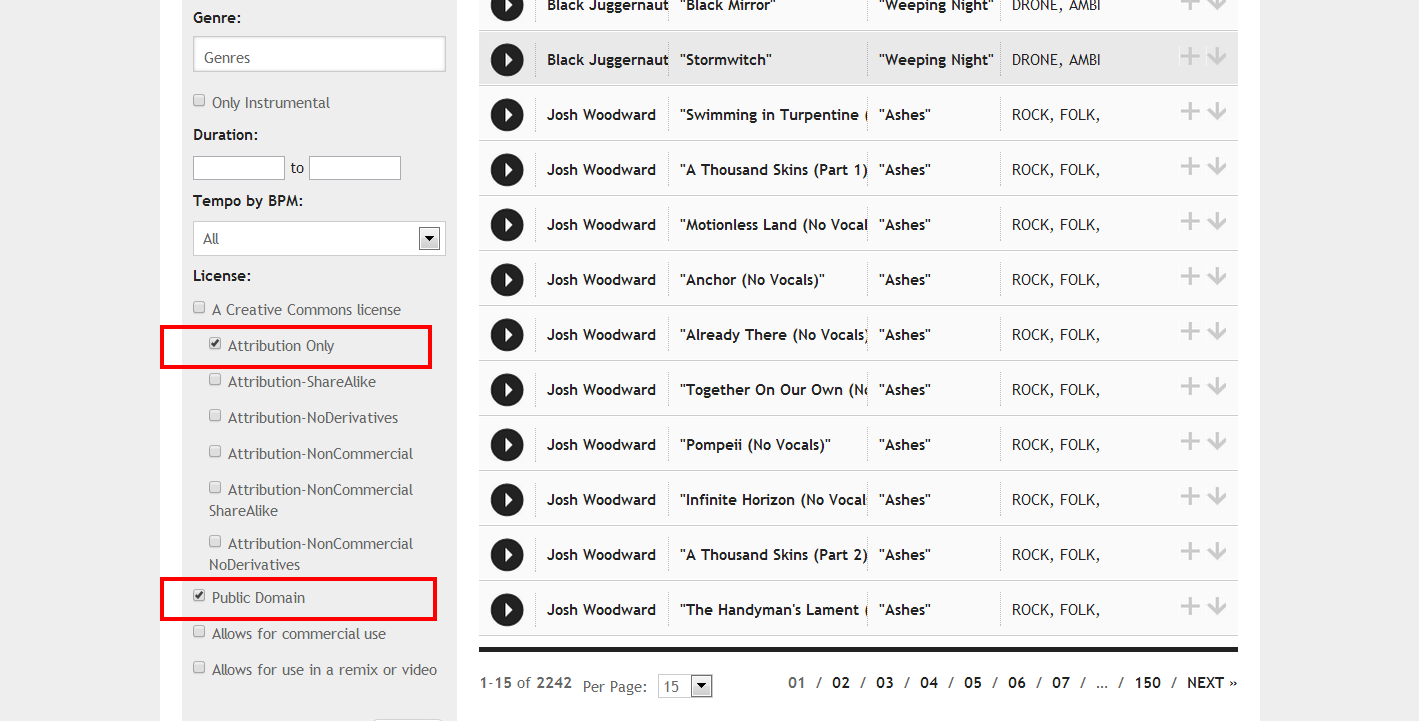 89
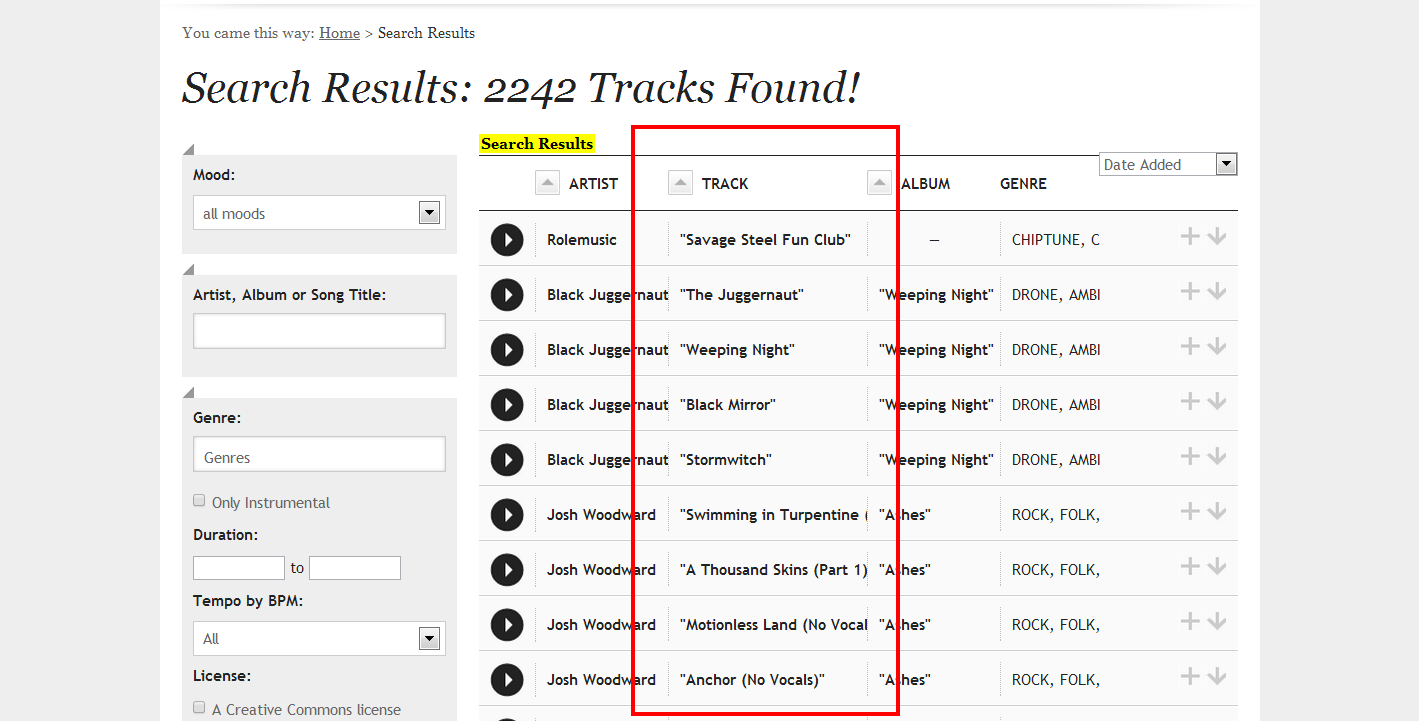 90
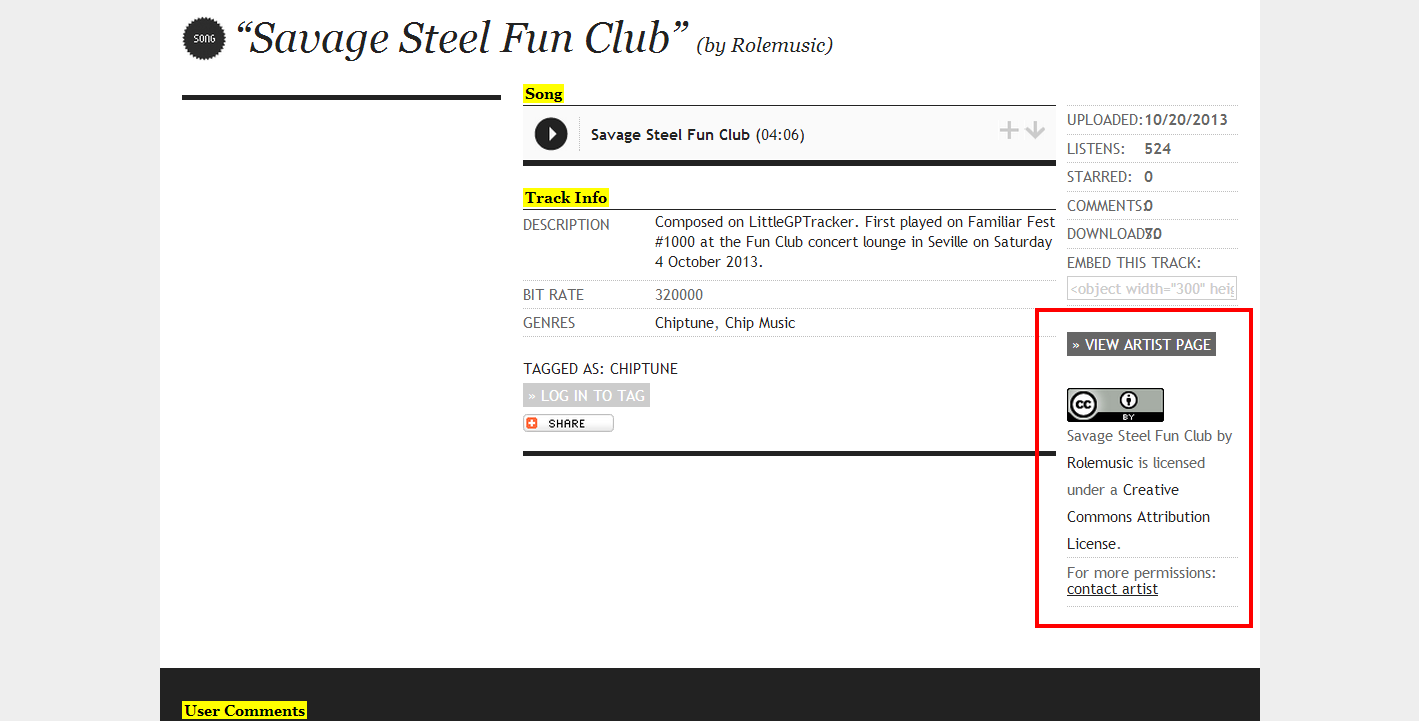 91
Incompetech在Royalty-Free Music專區中所有的歌曲皆採 CC BY
http://incompetech.com/music/royalty-free/
步驟一：可直接點選左側曲風（Genre）欄位，或勾選Feel欄位的條件後點選Search步驟二：點選後螢幕右半部會跳出搜尋結果，每首歌曲皆可直接播放與下載（向下箭頭                Download ）
步驟三：點選每首歌曲右下方【i】more欄位，下方會跳出該首歌曲更多資訊的視窗                包含如何姓名標示（Credit this piece）                        花錢取得不用姓名標示的授權版本（License this piece (no credits)）…
92
Tribe of noise本網站全部歌曲採用CC BY-SA
http://www.tribeofnoise.com/
步驟一：必須要先於網頁右上方加入會員或以臉書帳戶登入本網站，方可搜尋和下載步驟二：登錄帳號後，點選左上方列表Music選項，並於下拉選單選擇Top Music、                進階搜尋等功能，待搜尋結果出現後，逐一試聽歌曲。步驟三：點選歌曲名稱後進入下一頁，每首歌曲最下方有CC授權方式（本網站全部的                歌曲皆採用CC BY-SA ），試聽後可點選網頁右方的Download選項下載該首歌曲
注意：若您將這些音樂作為影片的背景音樂時， 因為本網站所有的歌曲皆有SA的要件，            您的影片也必須採用CC BY-SA授權給大眾利用
93
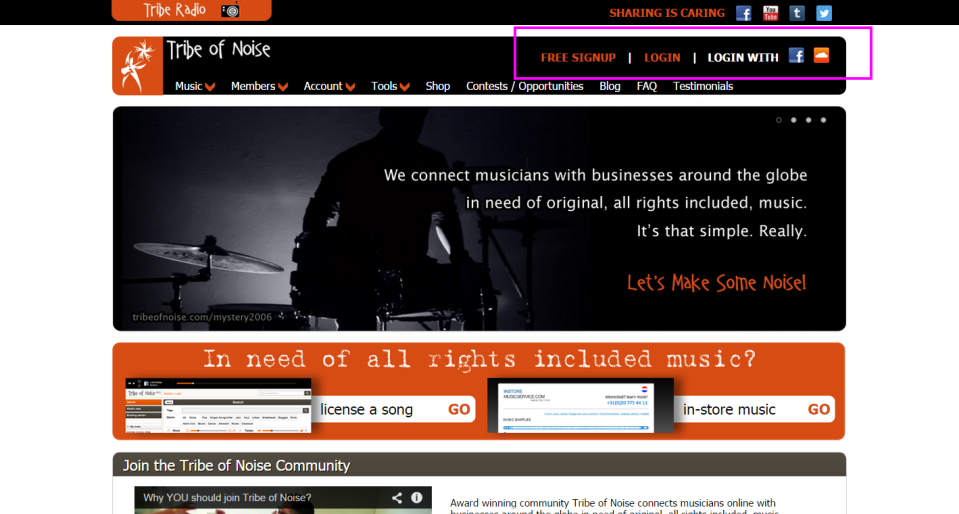 94
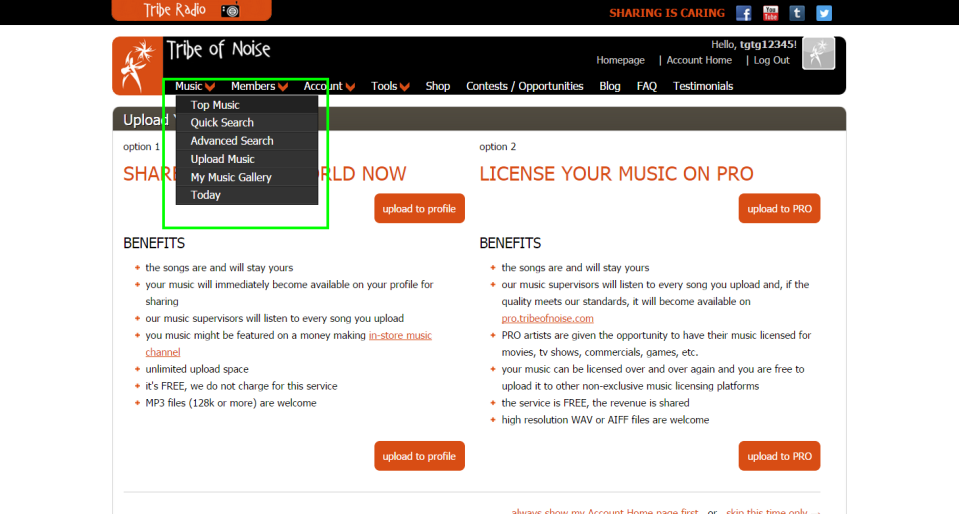 95
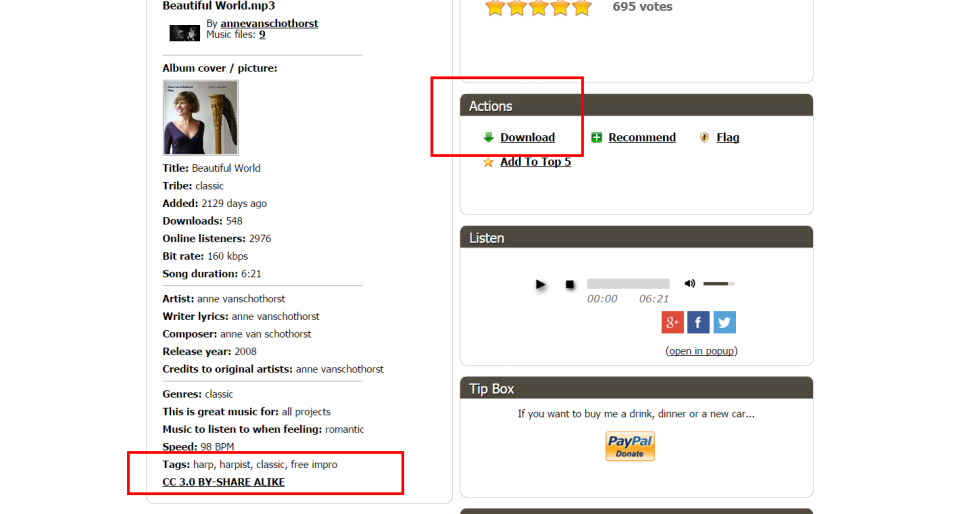 96
Freesound許多罐頭音效，多採用BY、 BY-NC 、CC0
http://freesound.org
步驟一：註冊會員，點選右上角的註冊（Register）步驟二：進入註冊頁面，逐一填寫資料，填寫完畢後按最下方註冊鈕步驟三：於首頁右上方點選登入（log in），並輸入所申請的帳號密碼步驟四：登錄網站以後，請閱讀後勾選頁面最下方接受使用條款，並點選繼續使用步驟五：於右上角搜尋列輸入關鍵字後，按下放大鏡圖示步驟六：搜尋結果中每首歌曲的左側的向右箭頭為播放，右側有該首歌曲的授權類型步驟七：點選要下載歌曲的歌名，進入下載頁面步驟八：進入下載頁面，點選右方的Download，即可下載檔案
97
該如何姓名標示
大勇兔 http://www.youtube.com/watch?v=xJuVzeuEqXk  5分24秒後的標示方式（授權條款部分有使用圖示）
 南藝動畫15週年回顧展 http://www.youtube.com/watch?v=tE1uHYt23Ko 1分25秒以後(包含圖示文字)， 本首音樂有SA要件，因此本影片也要採同樣的條款釋出
 郭采潔-防治愛滋毒品公益短片   http://www.youtube.com/watch?v=3Rws7Q7kw240:34秒以後（全部使用文字，但此影片中姓名標示未註明來源網址，建議要加上）
98
如果還是找不到我需要的圖片或音樂怎麼辦呢？
創用CC的素材不是萬能的，無法100%替代您的需求：
1、如果您很堅持要某樣特定的素材，您應該花錢去取得市面上現有素材的授權
      譬如流行歌曲、教科書專業圖片
2、您可以在現有的CC素材中找到堪用的素材
3、更重要的是，您更可以成為第一位創作出該素材並樂於分享給公眾利用的貢獻者
為什麼要姓名標示？好麻煩喔！
1、因為多數人已經習慣了Google大神的便利，胃口被養大了。同時，多數人也已經養成      了不註明出處的壞習慣。若未來因此吃上官司，得不償失。
2、標註出處與作者姓名是對創作者最基本的尊重，換作是您，您是否也希望利用人要適       當的標示您的姓名
3、所謂的麻煩是比較而來的，標示姓名的義務應該比花錢取得授權省時也省力
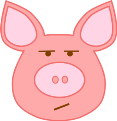 99
MICHELLE WEBSTER
第一步
判斷自身利用是否涉及：
1、商業利用不能選擇NC
2、    改作    不能選擇ND      篩選出符合條件的素材
第二步
在您利用之處標示作者姓名：
1、依據對方指定的方式
2、適當的姓名標示
第三步
視情況而定，可考慮留存該素材曾經採用創用CC授權釋出的相關資訊，作為證據
100
什麼情況下我需要保存這些素材的相關資訊？
1、建議您養成留存該素材相關資訊的習慣，人的記憶是有限的，我們往往1個月以後，就      忘記該素材當初是從何處找來的。同時，也難保這些網頁未來因為種種因素而有變動，      等事後再回頭去搜尋勢必要花費更多時間與精力。

2、若您的創作是要參加比賽或未來要以流通性很高的方式釋出時，建議您可以考慮留素      材的相關資訊作為證據，必要時可以派上用場。
留存素材相關資訊的方式
1、該素材的原始網址：      若知道原始網址，即使未來該網頁被移除掉，還是有很高的機會可以透過      Internet archive網站的網頁時光機（The Wayback Machine）找到過去的庫存頁面喔

2、下載該素材的網頁頁面截圖：      重點在於截圖內容要包含該素材採用何種授權方式的部分，截圖方式包含：
使用鍵盤上Print screen的功能，或使用瀏覽器的截圖套件（譬如chrome的Awesome Screenshot ）
直接以瀏覽器的列印功能將該頁面存成PDF檔
101
範例
1、The News Lens 關鍵評論網       範例一、範例二      （涉及商業利用，不能選擇有 NC的素材喔）
2、天下雜誌@獨立評論      範例一、範例二     （涉及商業利用，不能選擇有 NC的素材喔）
3、學術單位      範例一
102
引註範例:放置於PPT最後部分
103
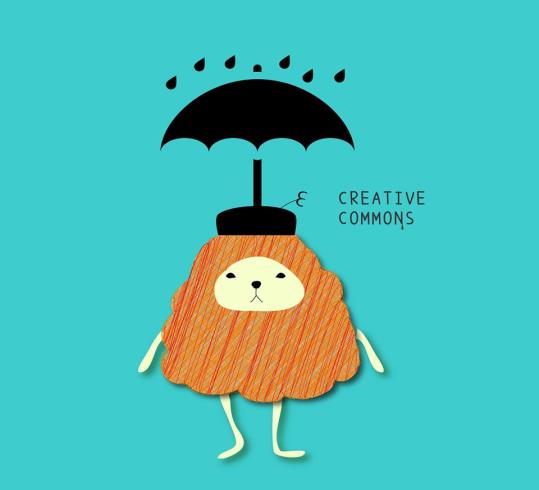 謝謝聆聽
諮詢信箱
ccedu.copyright@gmail.com
陳慧潔， CC BY 4.0，台灣創用CC臉書專頁
104